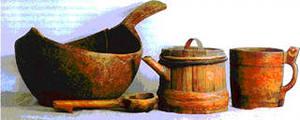 История посуды
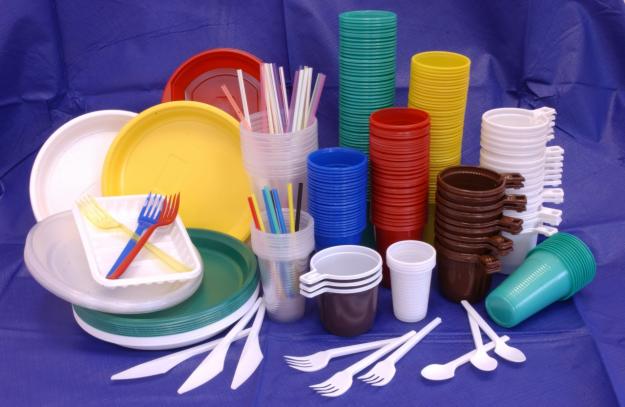 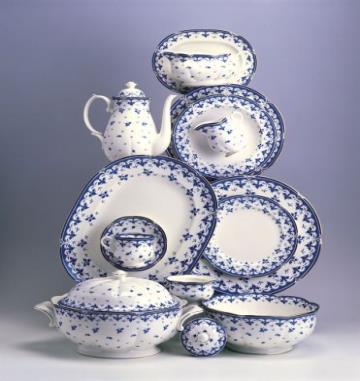 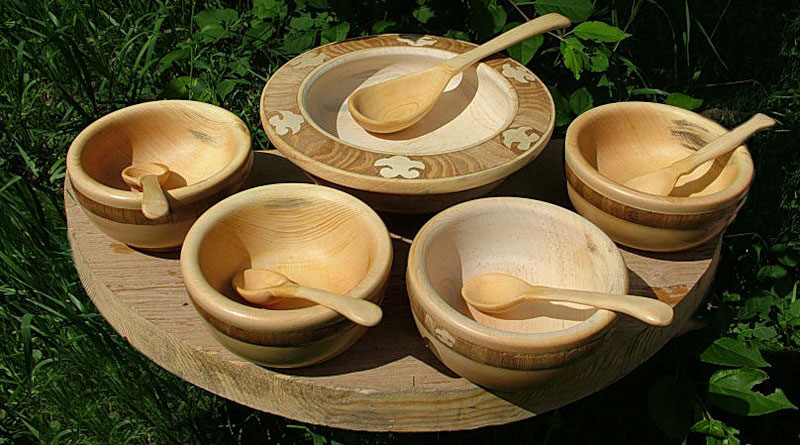 Деревянная посуда
Первая посуда появляется примерно 6-7 тысяч лет назад. Делали ее из дерева.
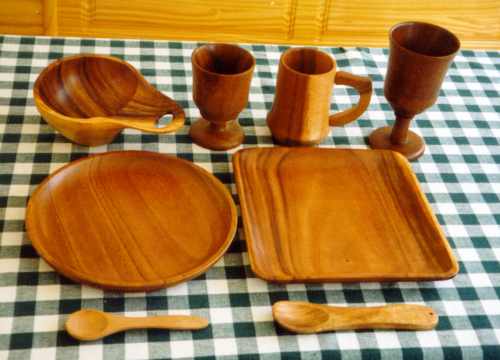 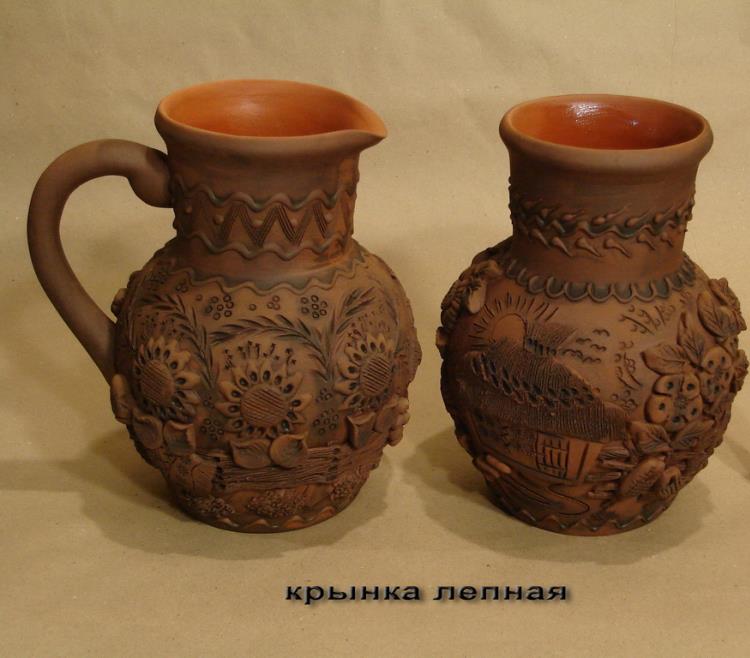 Глиняная 
посуда
Чуть позже человек открыл для себя глину. Но и она оказалась не идеальной – некоторые плошки трескались, поскольку не всякая глина «одинаково полезна».
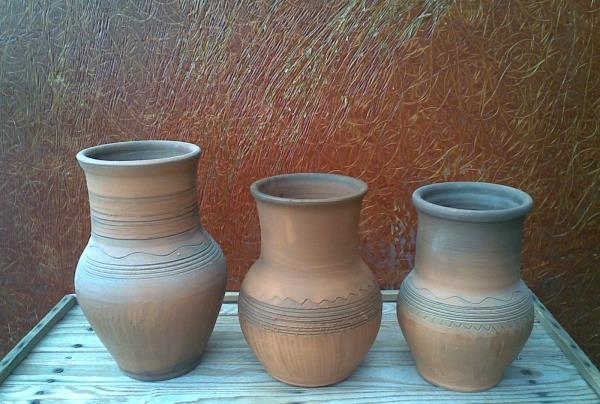 Глина - самый доступный
 в обработке, жаропрочный
и устойчивый к жидкости материал.
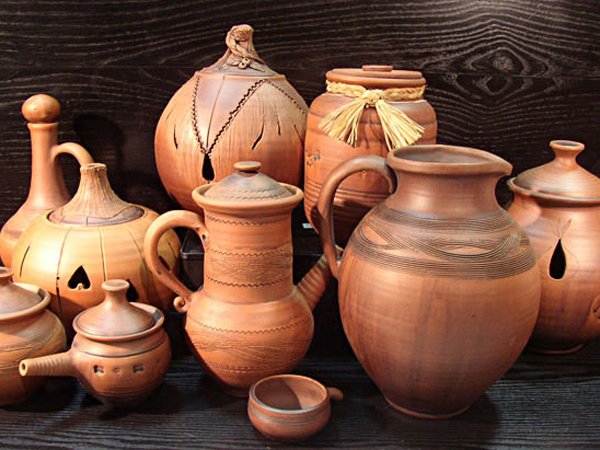 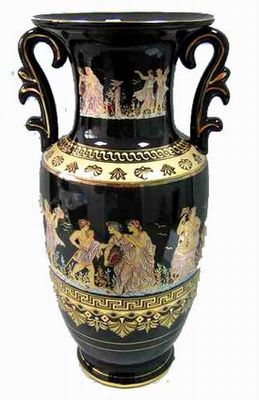 Керамическая посуда
Следующим этапом стало добавление в глину дополнительных веществ, которые увеличивали ее прочность или меняли цвет. Так появилась керамическая посуда.
Наиболее широкую популярность керамика приобрела в Древней Греции и Риме. Древние мастера искусно расписывали свои творения, изображая богов, героев, сцены из повседневной жизни. Благодаря этим рисункам мы узнали немало информации о жизни того времени.
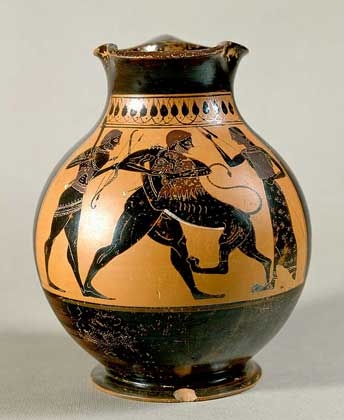 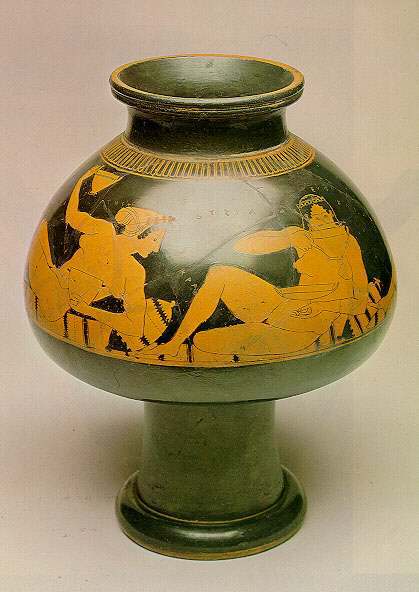 Позже появилась оловянная посуда, золотая
 и серебряная, которая была доступна лишь
привилегированным классам.
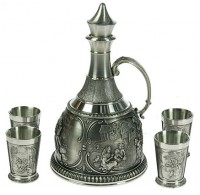 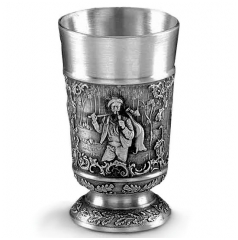 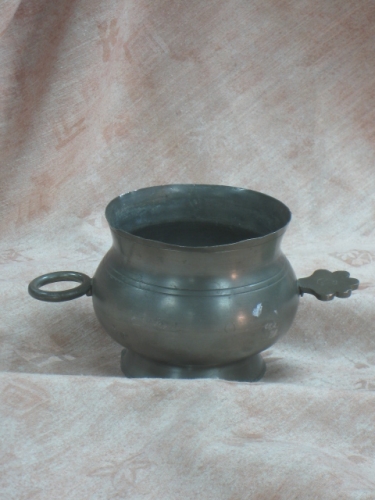 Оловянная 
посуда
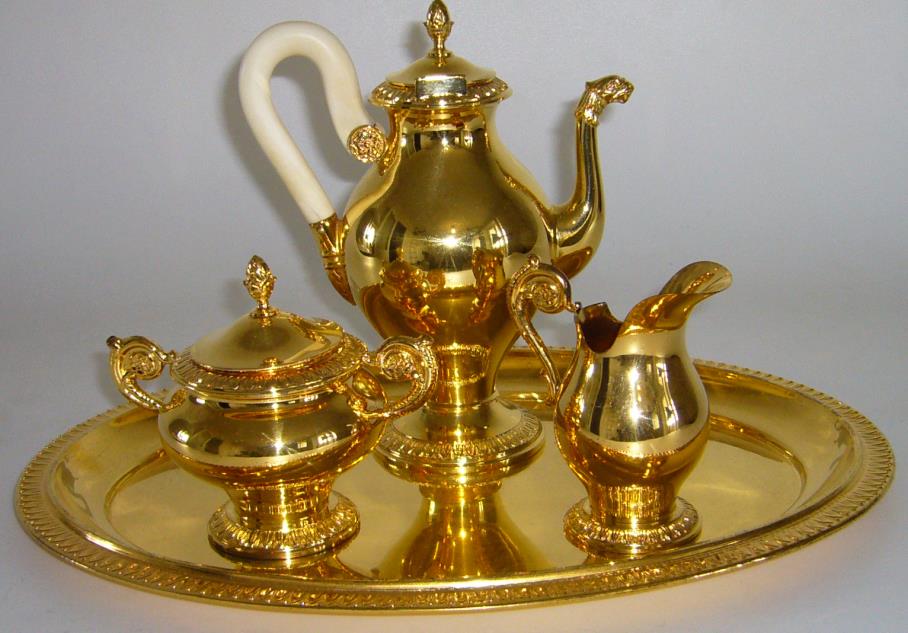 Посуда
из золота
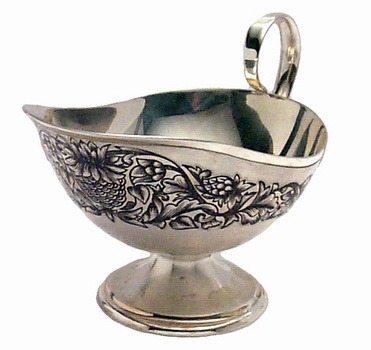 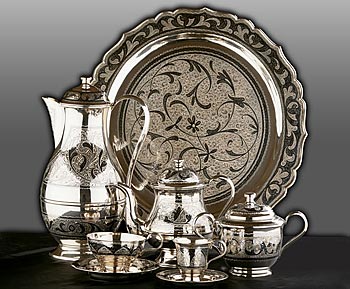 Серебряная
посуда
Чугунная посуда
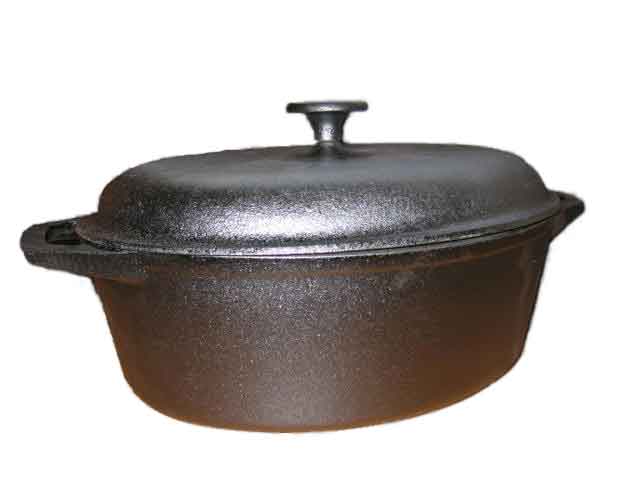 В эпоху, когда человечество потихоньку овладевало тайнами металлургии, появились первые образцы металлической посуды.
Из чугуна отливались артиллерийские орудия, ядра, пушки, колокола, мосты; бытовые предметы - посуда, котлы для русских бань, первые утюги и почтовые ящики.
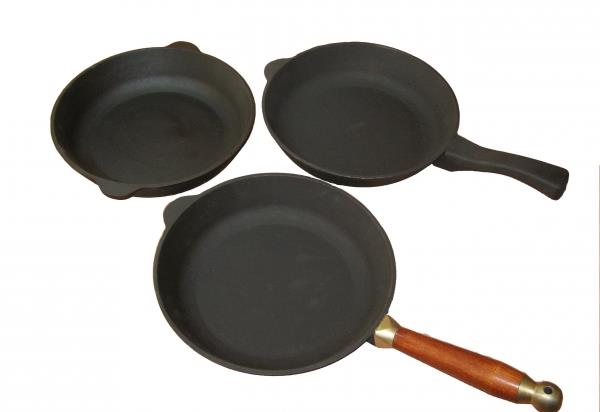 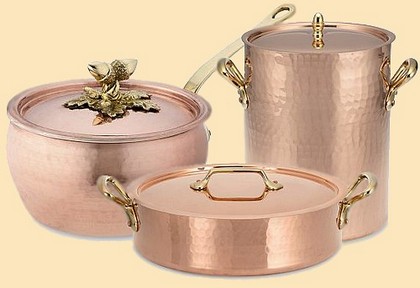 Медная 
посуда
Медь для приготовления
пищи используется
уже тысячи лет.
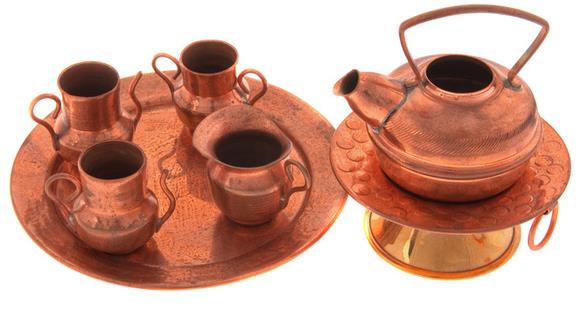 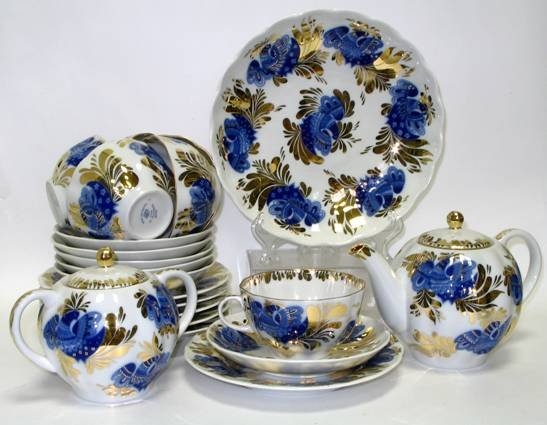 Фарфоровую посуду изобрели в Китае и много позже у нас. Первоначально он также был привилегией королей, но постепенно получил более широкое распространение, хотя и стоил все еще слишком дорого для простых людей.
Фарфоровая посуда
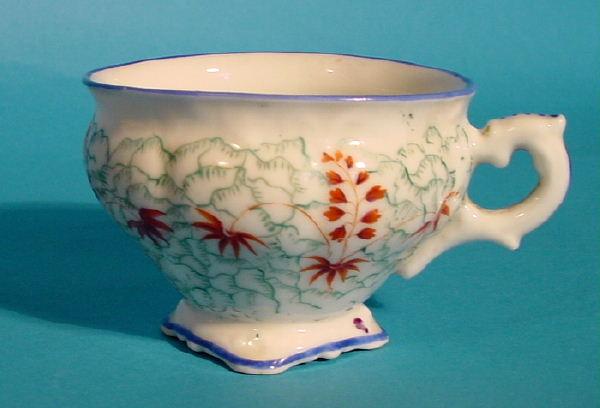 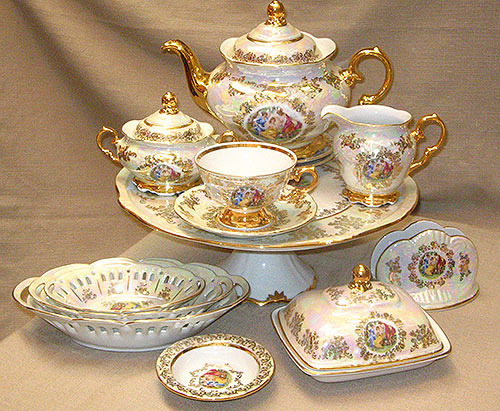 В наши дни мы имеем возможность пользоваться посудой из самых различных материалов – от «древних» глины и дерева, до ультрасовременных пластиков и композитных материалов. Любые кулинарные рецепты были бы бесполезны без посуды из фарфора, керамики, стекла и других различных металлов.
Необходимость заменить глину как основной материал для изготовления посуды появилась с переходом от приготовления пищи на открытом огне, на углях или в печи к использованию варочных панелей (конфорок). Уже позже, в XX веке появилась посуда из нержавеющей стали.
Посуда из
нержавеющей 
стали
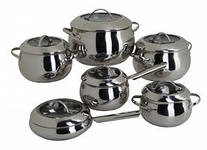 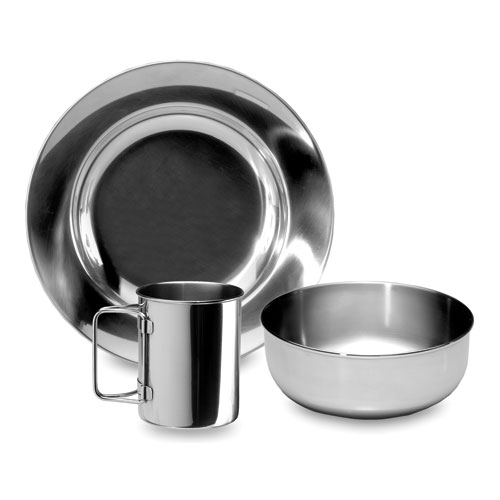 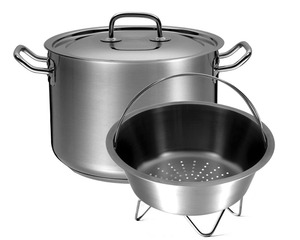 В конце прошлого века появилась исключительно популярная в наши дни посуда с антипригарным покрытием.
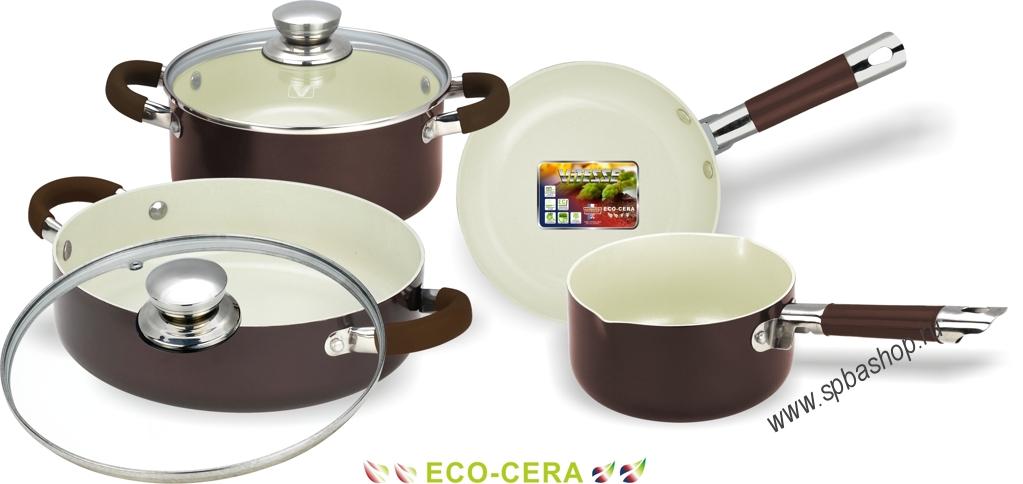 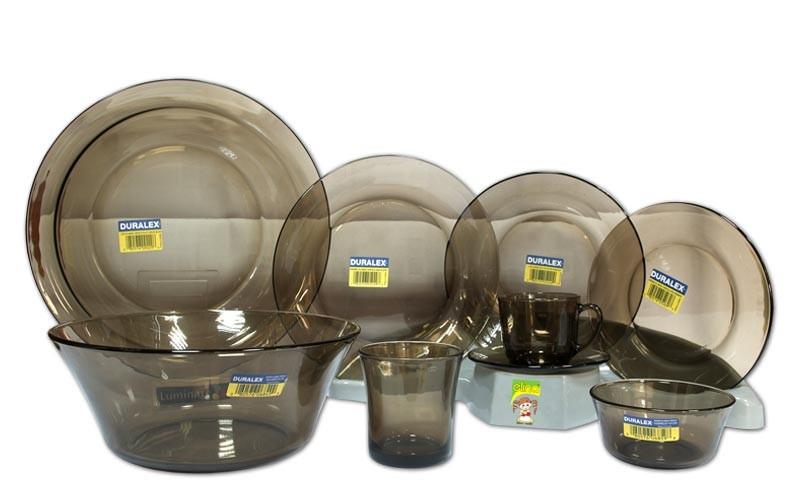 Стеклянная посуда
Пластмассовая посуда
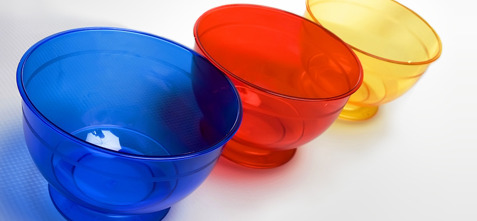 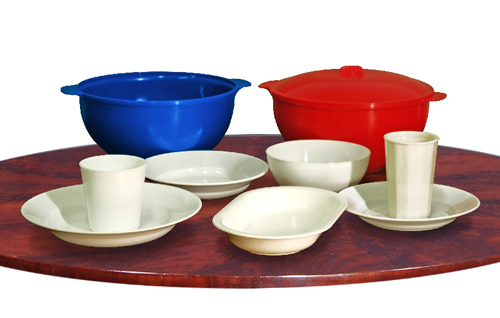 Во все времена люди стремились украшать все, что их окружает, в том числе и 
предметы посуды. Русь славилась своими мастерами и умельцами. Так 
небольшие поселки и городки нашей страны стали по-настоящему известными 
благодаря уникальным  росписям: хохломская, городецкая роспись, гжель, жостовские подносы.
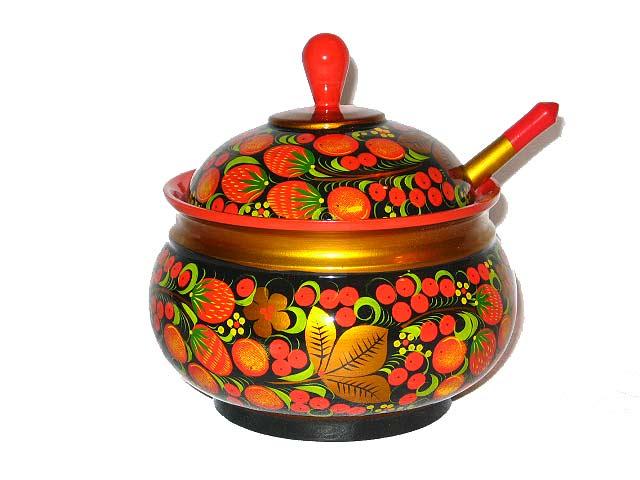 Хохломская 
роспись
Название происходит от села Хохлома (Нижегородская область). Декоративная роспись на деревянных изделиях (посуда, мебель) отличается тонким узором с изображением различных растений, выполненное красным и черным (реже зеленым) тонами и золотом по золотистому фону.
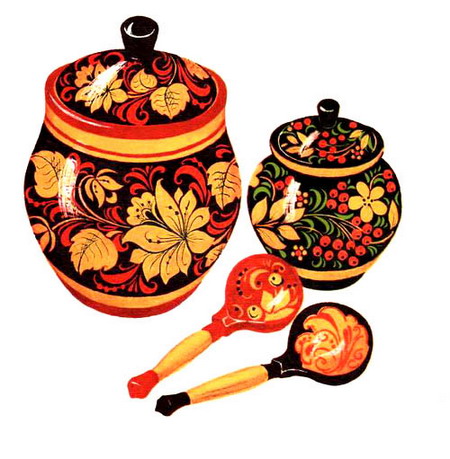 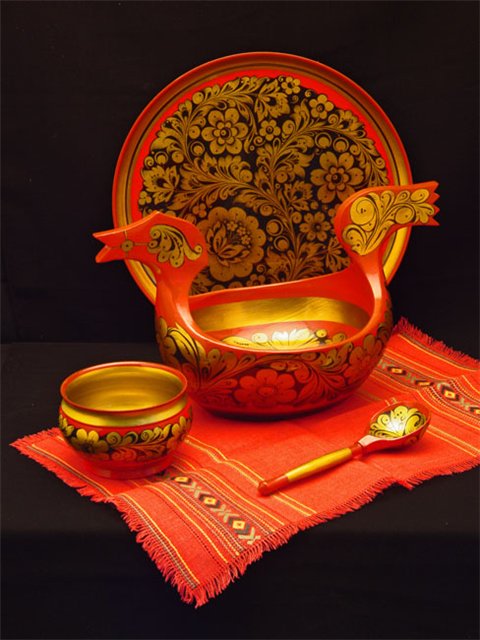 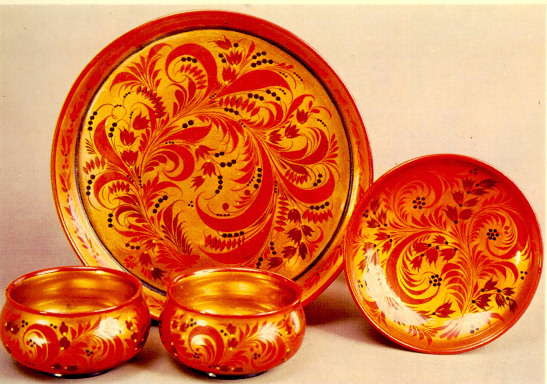 Городецкая роспись
Городец — родина самых разнообразных промыслов.
До сих пор живут в городецких росписях композиции с конями, всадниками, древом и собачками. Разнообразны фантазии на тему прогулок кавалеров и дам, но из традиционных мотивов прочно сохраняются кони. Образ коня олицетворяет представление о красоте и силе.
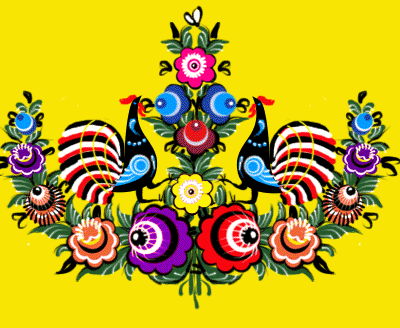 Господствующий цвет городецких росписей или ярко-желтый хром или киноварь. Они обычно являются доминантой колорита, фоном всей росписи в целом; синий, зеленый и иногда «разбеленные» тона(розовый, голубой) используются для написания узора , черный и белый – для проработки деталей .
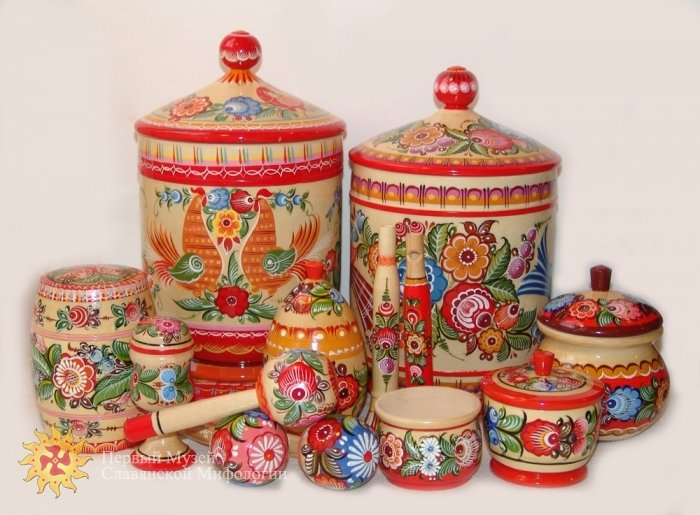 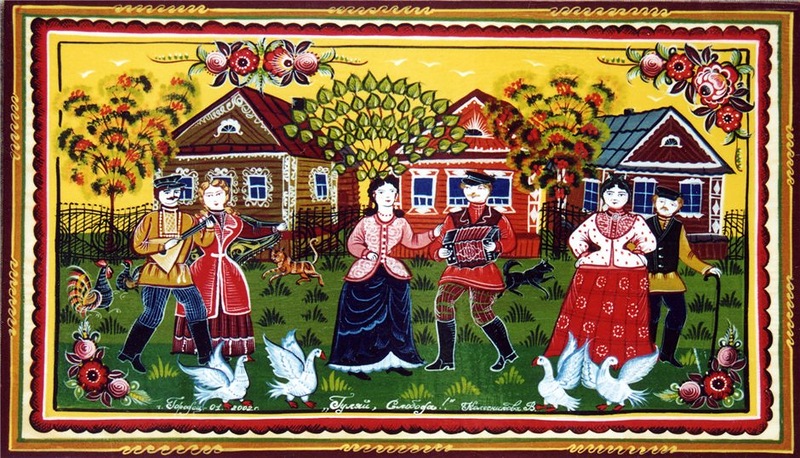 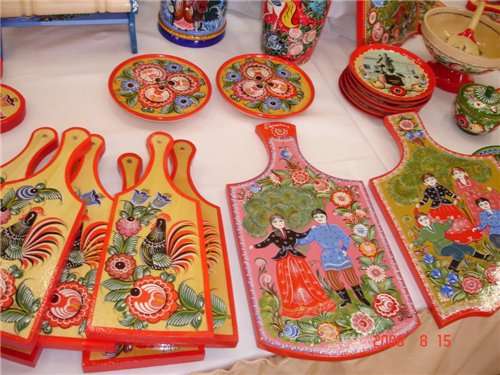 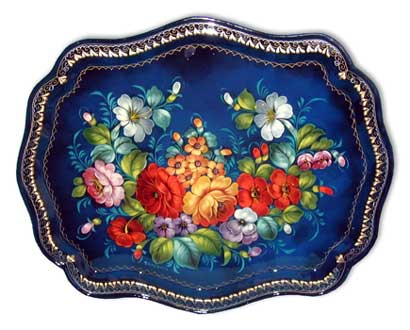 Жостовские
подносы
Основной мотив жостовской росписи 
- цветочный букет
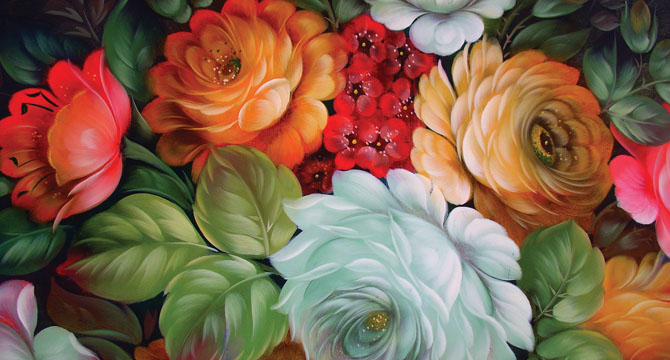 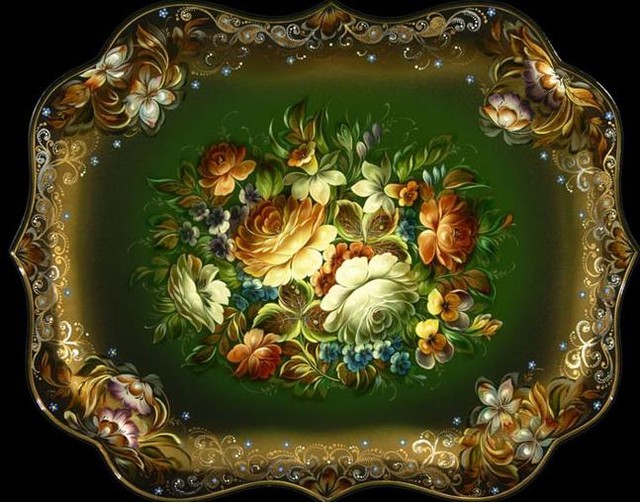 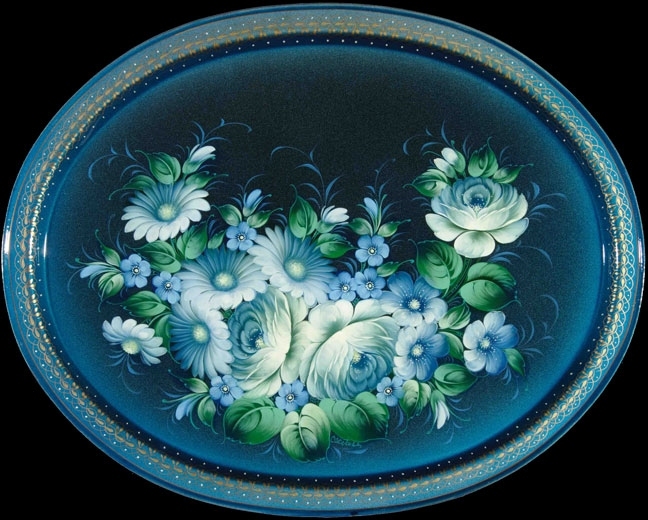 Гжельская роспись
Под Москвой, в городке Гжель, издавна изготовлялись из знаменитых гжельских глин различная посуда и игрушки. Гжельские керамические изделия с их своеобразной росписью всегда можно отличить от других изделий. Они изготавливаются из белых глин.
                    Роспись – сочная, широким мазком, бело – синий узор, воспроизводящий сценки народной жизни или цветочные композиции, выполнен в русской национальной манере. Узор украшает вазы для цветов, чайники, сахарницы, чашки, пепельницы, чайные сервизы. Роспись сосудов производится от руки.
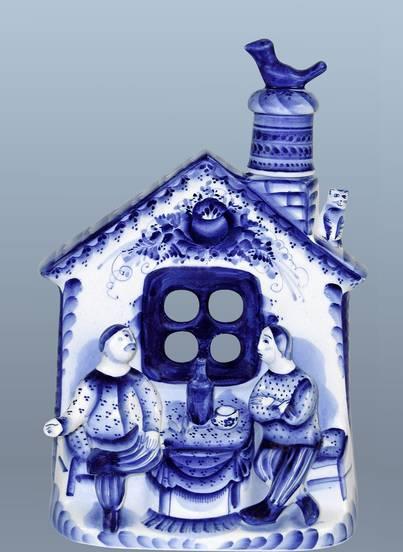 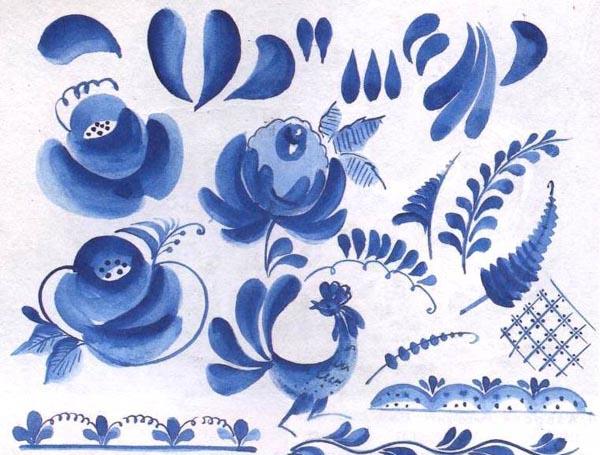 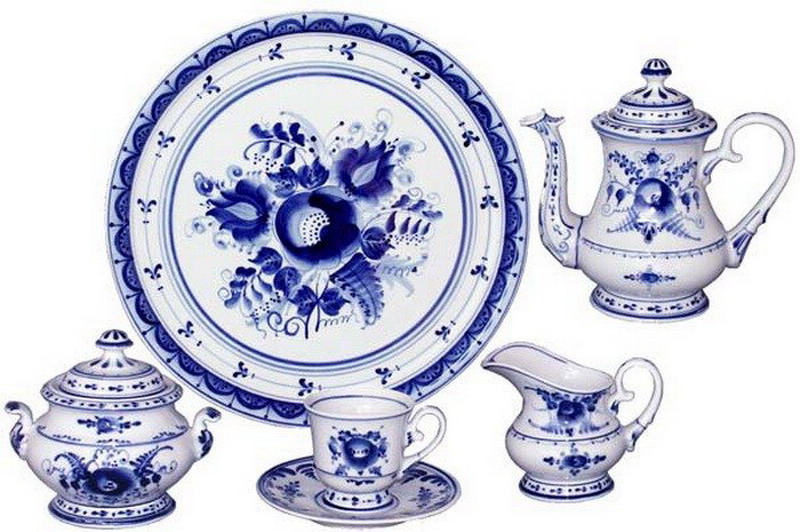 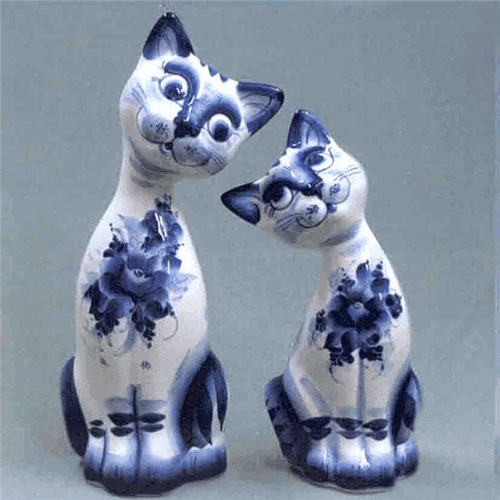 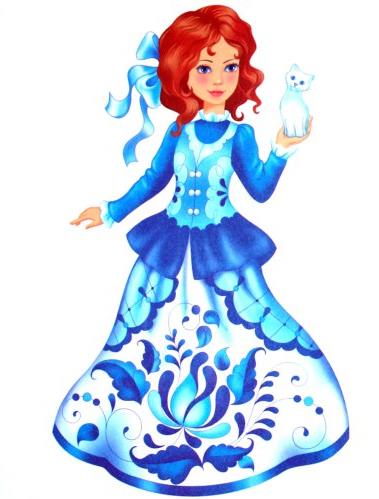 Конец